Lecture 9
Graphs, BFS and DFS
1
Announcements!
HW4 due today.

You can start taking exam 2 starting tomorrow (<= 36 hours from when you click open on Gradescope).

HW5 will be released later today. It has some optional parts on topics covered in exam 2 (and other required parts). The solutions to optional parts will be released at the same time.
2
Roadmap
More detailed schedule on the website!
5 lectures
Randomized Algs
2 lectures
Data structures
Asymptotic Analysis
Sorting
1st class
Divide and conquer
Recurrences
We are here
MIDTERM
Dynamic Programming
Greedy Algs
Graphs!
Longest, Shortest, Max and Min…
The
Future!
9 lectures
3
1 lecture
Outline
Part 0: Graphs and terminology

Part 1: Depth-first search 
Application: topological sorting
Application: in-order traversal of BSTs
Part 2: Breadth-first search
Application: shortest paths
Application (if time): is a graph bipartite?
4
Part 0: Graphs
5
Graphs
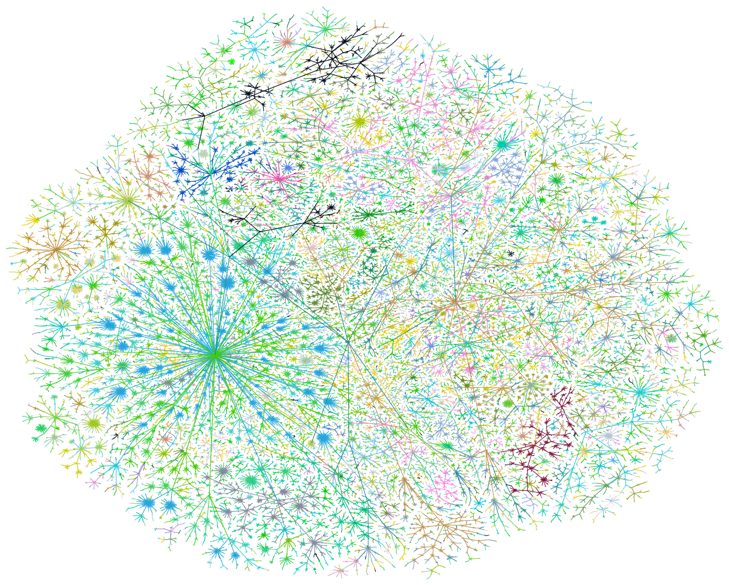 Graph of the internet (circa 1999…it’s a lot bigger now…)
6
Graphs
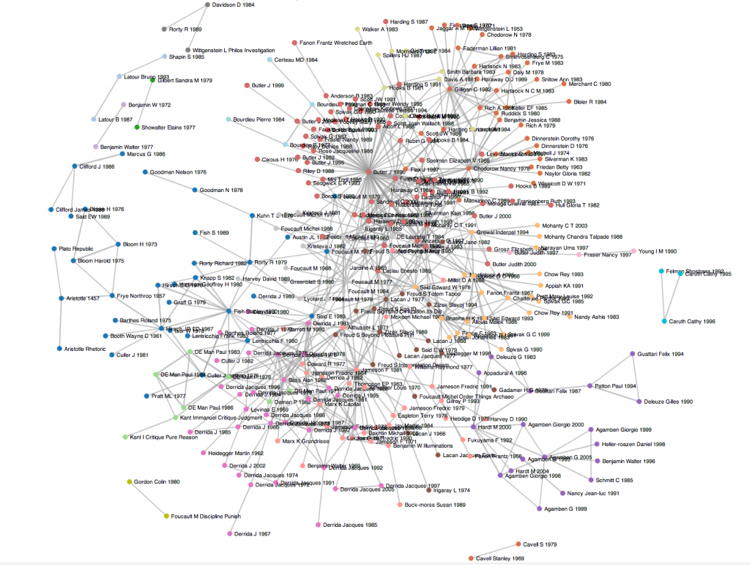 Citation graph of literary theory academic papers
7
Graphs
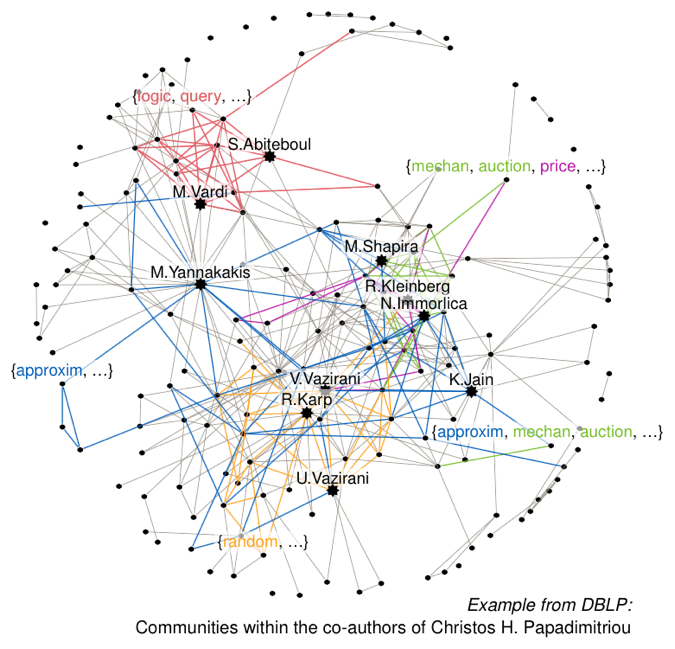 Theoretical Computer Science academic communities
8
Graphs
The Godfather Characters Interaction Network
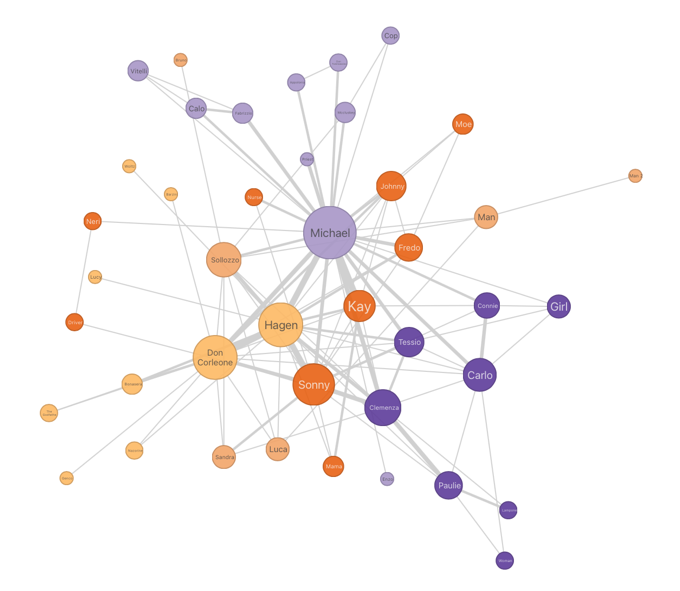 9
Graphs
jetblue flights
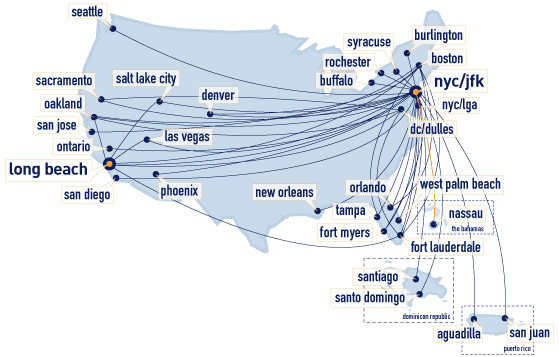 10
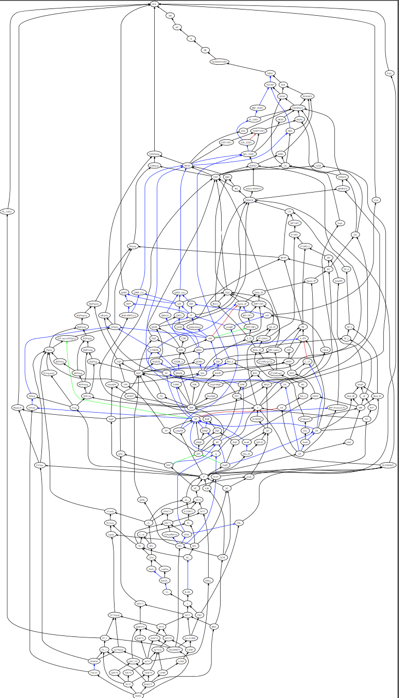 Graphs
Complexity Zoo
containment graph
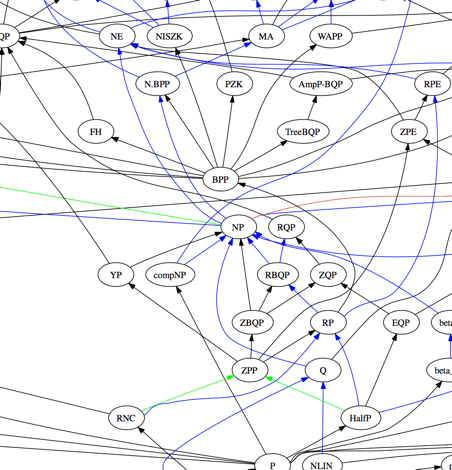 11
Graphs
debian dependency (sub)graph
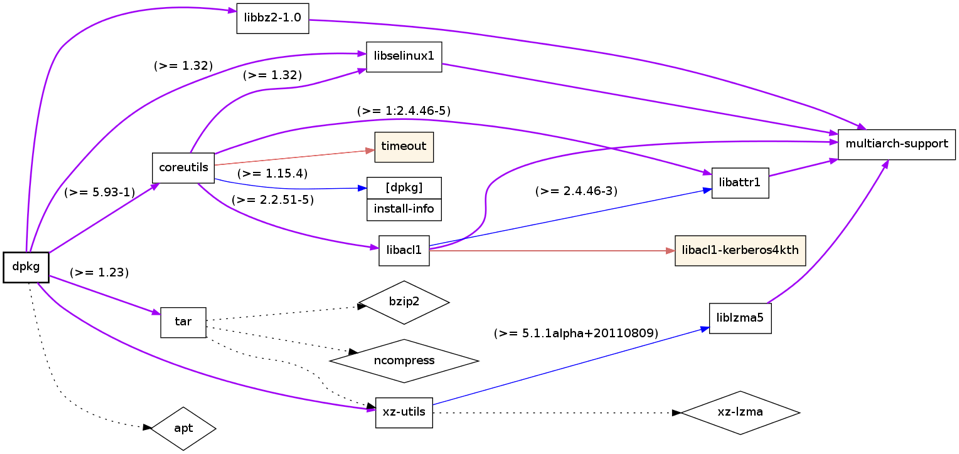 12
Graphs
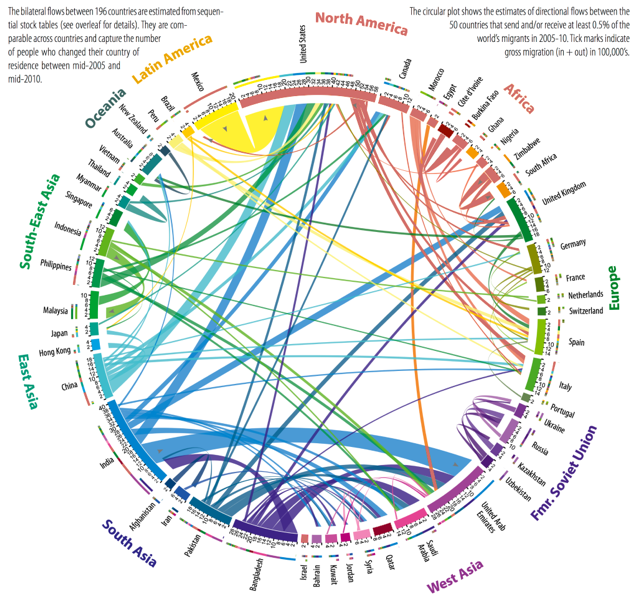 Immigration flows
13
Graphs
Potato trade
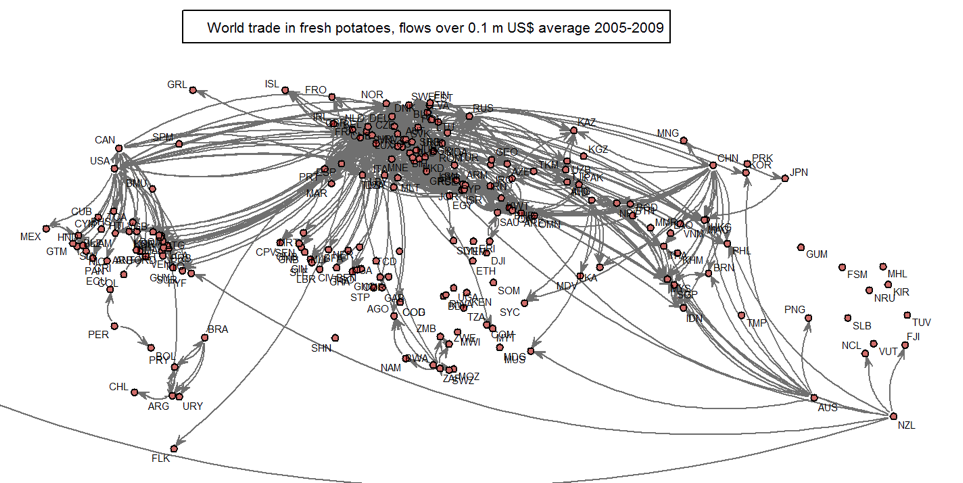 14
Graphs
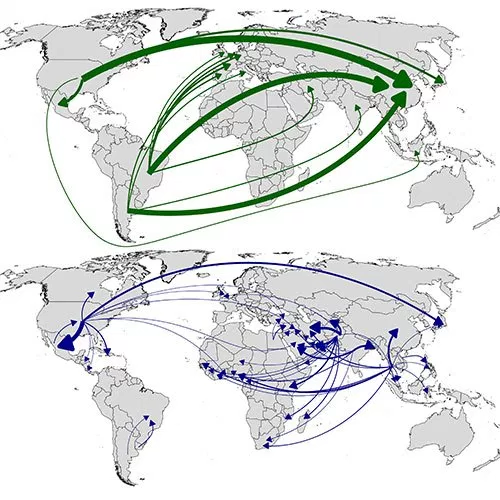 Soybeans
Water
15
Graphs
Graphical models
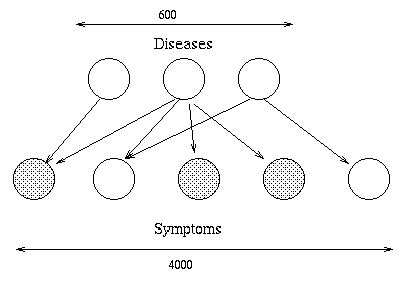 16
Graphs
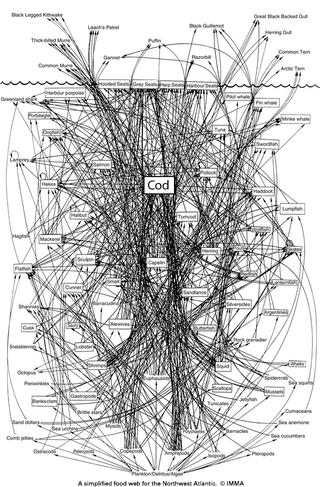 What eats what in the Atlantic ocean?
17
Graphs
Neural connections in the brain
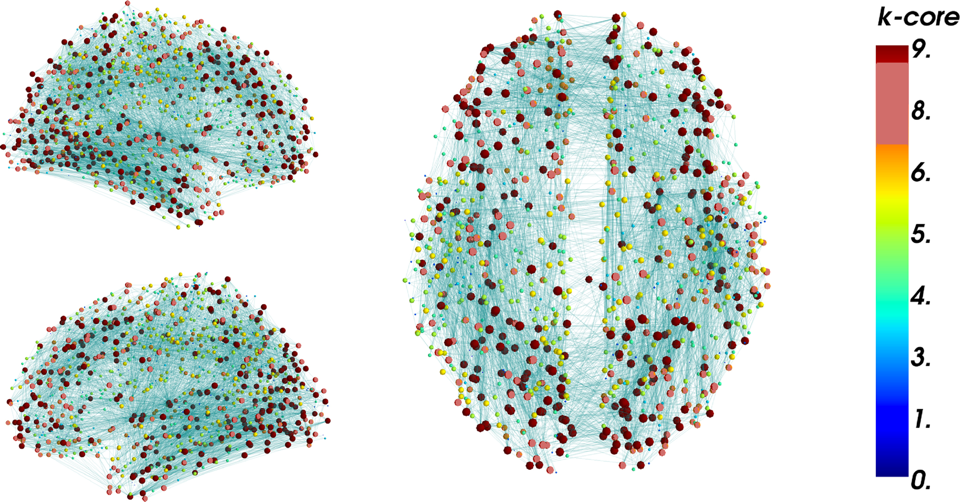 18
Graphs
There are a lot of graphs.

We want to answer questions about them.
Efficient routing?
Community detection/clustering?
From pre-lecture exercise:
Computing Bacon numbers
Signing up for classes without violating pre-req constraints
How to distribute fish in tanks so that none of them will fight.

This is what we’ll do for the next several lectures.
19
Undirected Graphs
2
1
Has vertices and edges
V is the set of vertices
E is the set of edges
Formally, a graph is G = (V,E)

Example
V = {1,2,3,4}
E = { {1,3}, {2,4}, {3,4}, {2,3} }
3
G = (V,E)
4
The degree  of vertex 4 is 2.  
There are 2 edges coming out.
Vertex 4’s neighbors are 2 and 3
20
Directed Graphs
2
1
Has vertices and edges
V is the set of vertices
E is the set of DIRECTED edges
Formally, a graph is G = (V,E)

Example
V = {1,2,3,4}
E = { (1,3), (2,4), (3,4), (4,3), (3,2) }
3
G = (V,E)
4
The in-degree  of vertex 4 is 2.
The out-degree of vertex 4 is 1.
Vertex 4’s incoming neighbors are 2,3 
Vertex 4’s outgoing neighbor is 3.
21
How do we represent graphs?
2
Option 1: adjacency matrix
1
1          2           3           4
3
4
1     2      3      4
22
How do we represent graphs?
2
Option 1: adjacency matrix
1
1          2           3           4
3
4
1     2      3      4
23
How do we represent graphs?
2
Option 1: adjacency matrix
Destination
1          2           3           4
1
3
4
1      2      3      4
Source
24
How do we represent graphs?
2
Option 2: adjacency lists.
1
1
3
4
2
3
4
2
1
3
4
4
3
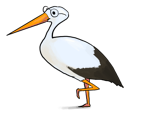 3
How would you modify this for directed graphs?
4’s neighbors are 2 and 3
2
25
In either case
Vertices can store other information
Attributes (name, IP address, …)
Helper info for algorithms that we will perform on the graph

Want to be able to do the following operations:
Edge Membership: Is edge e in E?
Neighbor Query: What are the neighbors of vertex v?
26
Trade-offs
Say there are n vertices and m edges.
2
Edge membership
Is e = {v,w} in E?
O(deg(v)) or O(deg(w))
O(1)
1
3
4
2
O(deg(v))
O(n)
Neighbor query
Give me a list of v’s neighbors.
2
1
3
4
O(n2)
Space requirements
O(n + m)
3
4
3
See Lecture 9 Python notebook for an actual implementation!
We’ll assume this representation for the rest of the class
27
Part 1: Depth-first search
28
How do we explore a graph?
At each node, you can get a list of neighbors, and choose to go there if you want.
6
7
5
2
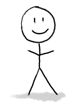 8
1
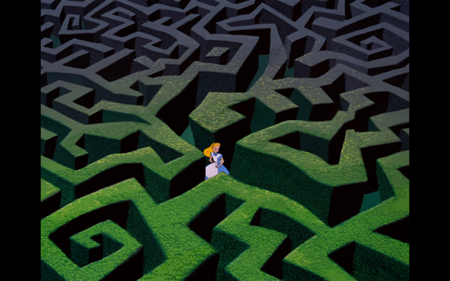 3
4
29
[Speaker Notes: This is how Theseus did it.]
Depth First Search Exploring a labyrinth with chalk and a piece of string
Not been there yet
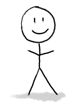 Been there, haven’t explored all the paths out.
Been there, have explored all the paths out.
start
30
Depth First Search Exploring a labyrinth with chalk and a piece of string
Not been there yet
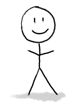 Been there, haven’t explored all the paths out.
Been there, have explored all the paths out.
start
31
Depth First Search Exploring a labyrinth with chalk and a piece of string
Not been there yet
Been there, haven’t explored all the paths out.
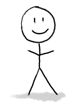 Been there, have explored all the paths out.
start
32
Depth First Search Exploring a labyrinth with chalk and a piece of string
Not been there yet
Been there, haven’t explored all the paths out.
Been there, have explored all the paths out.
start
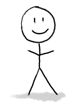 33
Depth First Search Exploring a labyrinth with chalk and a piece of string
Not been there yet
Been there, haven’t explored all the paths out.
Been there, have explored all the paths out.
start
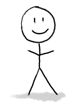 34
Depth First Search Exploring a labyrinth with chalk and a piece of string
Not been there yet
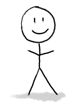 Been there, haven’t explored all the paths out.
Been there, have explored all the paths out.
start
35
Depth First Search Exploring a labyrinth with chalk and a piece of string
Not been there yet
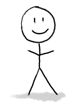 Been there, haven’t explored all the paths out.
Been there, have explored all the paths out.
start
36
Depth First Search Exploring a labyrinth with chalk and a piece of string
Not been there yet
Been there, haven’t explored all the paths out.
Been there, have explored all the paths out.
start
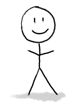 37
Depth First Search Exploring a labyrinth with chalk and a piece of string
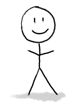 Not been there yet
Been there, haven’t explored all the paths out.
Been there, have explored all the paths out.
start
38
Depth First Search Exploring a labyrinth with chalk and a piece of string
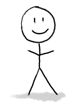 Not been there yet
Been there, haven’t explored all the paths out.
Been there, have explored all the paths out.
start
39
Depth First Search Exploring a labyrinth with chalk and a piece of string
Not been there yet
Been there, haven’t explored all the paths out.
Been there, have explored all the paths out.
start
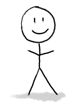 40
Depth First Search Exploring a labyrinth with chalk and a piece of string
Not been there yet
Been there, haven’t explored all the paths out.
Been there, have explored all the paths out.
start
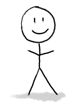 41
Depth First Search Exploring a labyrinth with chalk and a piece of string
Not been there yet
Been there, haven’t explored all the paths out.
Been there, have explored all the paths out.
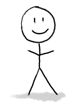 start
42
Depth First Search Exploring a labyrinth with chalk and a piece of string
Not been there yet
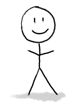 Been there, haven’t explored all the paths out.
Been there, have explored all the paths out.
start
43
Depth First Search Exploring a labyrinth with chalk and a piece of string
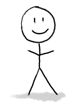 Not been there yet
Been there, haven’t explored all the paths out.
Been there, have explored all the paths out.
start
44
Depth First Search Exploring a labyrinth with chalk and a piece of string
Not been there yet
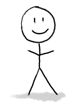 Been there, haven’t explored all the paths out.
Been there, have explored all the paths out.
start
Labyrinth: 
explored!
45
Depth First Search Exploring a labyrinth with pseudocode
Each vertex keeps track of whether it is:
Unvisited
In progress
All done


Each vertex will also keep track of:
The time we first enter it.
The time we finish with it and mark it all done.
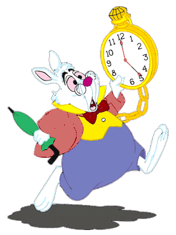 You might have seen other ways to implement DFS than what we are about to go through.  This way has more bookkeeping – the bookkeeping will be useful later!
46
Depth First Search
DFS(w, currentTime):
w.startTime = currentTime
currentTime += 1
Mark w as in progress.
for v in w.neighbors:
if v is unvisited:
currentTime 
         = DFS(v, currentTime)
currentTime += 1
w.finishTime = currentTime
Mark w as all done
return currentTime
currentTime = 0
D
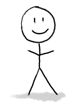 A
w
C
unvisited
in progress
all done
47
Depth First Search
DFS(w, currentTime):
w.startTime = currentTime
currentTime += 1
Mark w as in progress.
for v in w.neighbors:
if v is unvisited:
currentTime 
         = DFS(v, currentTime)
currentTime += 1
w.finishTime = currentTime
Mark w as all done
return currentTime
currentTime = 1
D
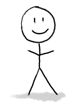 A
w
Start:0
C
unvisited
in progress
all done
48
Depth First Search
DFS(w, currentTime):
w.startTime = currentTime
currentTime += 1
Mark w as in progress.
for v in w.neighbors:
if v is unvisited:
currentTime 
         = DFS(v, currentTime)
currentTime += 1
w.finishTime = currentTime
Mark w as all done
return currentTime
currentTime = 1
D
A
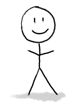 Start:0
C
w
unvisited
in progress
all done
49
Depth First Search
DFS(w, currentTime):
w.startTime = currentTime
currentTime += 1
Mark w as in progress.
for v in w.neighbors:
if v is unvisited:
currentTime 
         = DFS(v, currentTime)
currentTime += 1
w.finishTime = currentTime
Mark w as all done
return currentTime
currentTime = 2
D
A
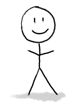 Start:0
C
w
Start: 1
unvisited
in progress
all done
50
Depth First Search
0
DFS(w, currentTime):
w.startTime = currentTime
currentTime += 1
Mark w as in progress.
for v in w.neighbors:
if v is unvisited:
currentTime 
         = DFS(v, currentTime)
currentTime += 1
w.finishTime = currentTime
Mark w as all done
return currentTime
currentTime = 2
D
A
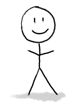 Start:0
C
Start: 1
unvisited
in progress
Takes until currentTime = 20
all done
51
Depth First Search
1
DFS(w, currentTime):
w.startTime = currentTime
currentTime += 1
Mark w as in progress.
for v in w.neighbors:
if v is unvisited:
currentTime 
         = DFS(v, currentTime)
currentTime += 1
w.finishTime = currentTime
Mark w as all done
return currentTime
currentTime = 2
D
A
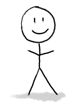 Start:0
C
Start: 1
unvisited
in progress
Takes until currentTime = 20
all done
52
Depth First Search
DFS(w, currentTime):
w.startTime = currentTime
currentTime += 1
Mark w as in progress.
for v in w.neighbors:
if v is unvisited:
currentTime 
         = DFS(v, currentTime)
currentTime += 1
w.finishTime = currentTime
Mark w as all done
return currentTime
currentTime = 21
D
A
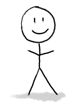 Start:0
C
w
Start: 1
End: 21
unvisited
in progress
Takes until currentTime = 20
all done
53
Depth First Search
DFS(w, currentTime):
w.startTime = currentTime
currentTime += 1
Mark w as in progress.
for v in w.neighbors:
if v is unvisited:
currentTime 
         = DFS(v, currentTime)
currentTime += 1
w.finishTime = currentTime
Mark w as all done
return currentTime
currentTime = 22
etc
D
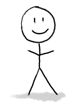 A
w
Start:0
C
Start: 1
End: 21
unvisited
in progress
Takes until currentTime = 20
all done
54
This is not the only way to write DFS!
See the lecture notes for an iterative version (using stacks)! If your graph is large and stack overflow a concern, use this version.
(Or figure out how to do it yourself!)
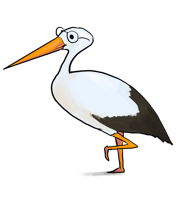 55
DFS finds all the nodes reachable from the starting point
In an undirected graph, this is called a connected component.
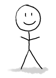 start
One application of DFS: finding connected components.
56
To explore the whole graph
Do it repeatedly!
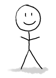 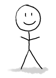 start
start
57
Why is it called depth-first?
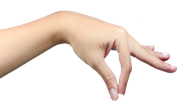 We are implicitly building a tree:








First, we go as deep as we can.
D
E
YOINK!
A
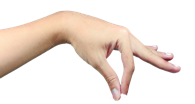 F
A
B
E
C
B
Call this the “DFS tree”
G
G
C
D
F
58
Running timeTo explore just the connected component we started in
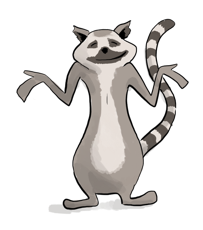 We look at each edge at most twice.
Once from each of its endpoints
And basically, we don’t do anything else.
So…
O(m)
59
Running timeTo explore just the connected component we started in
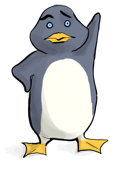 60
Running timeTo explore the whole graph
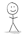 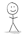 or
Here the running time is O(m) like before
Here m=0 but it still takes time O(n) to explore the graph.
61
You check:
DFS works fine on directed graphs too!
C
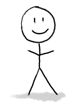 A
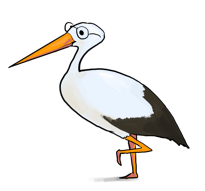 B
Only walk to C, not to B.
Siggi the studious stork
62
Pre-lecture exercise
How can you sign up for classes so that you never violate the pre-req requirements?

More practically, how can you install packages without violating dependency requirements?
63
Application of DFS: topological sorting
Find an ordering of vertices so that all of the dependency requirements are met.
Aka, if v comes before w in the ordering, there is not an edge from w to v.
coreutils
multiarch-support
tar
dpkg
libselinux1
libbz2
Suppose the dependency graph has no cycles: 
it is a Directed Acyclic Graph (DAG)
64
Can’t always eyeball it.
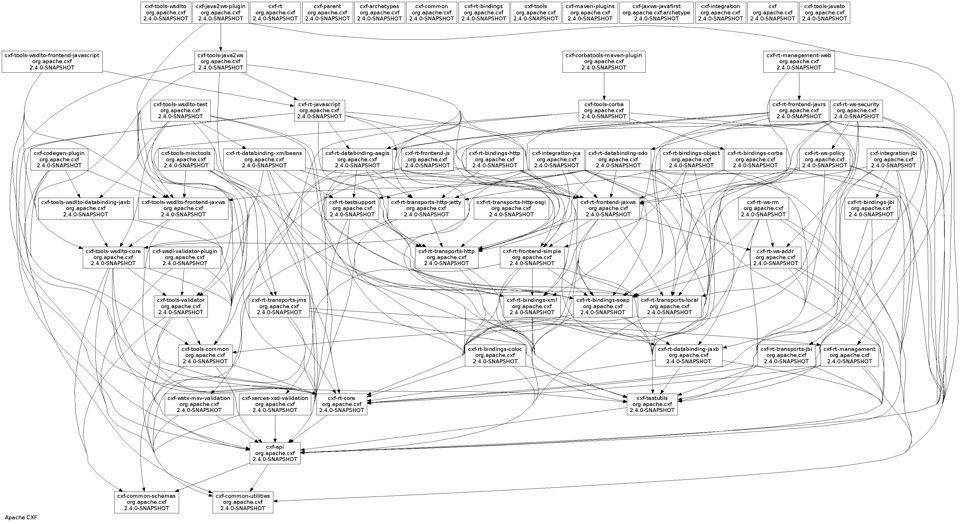 65
Let’s do DFS
What do you notice about the finish times?  Any ideas for how we should do topological sort?
1 minute think
(wait) 1 minute share
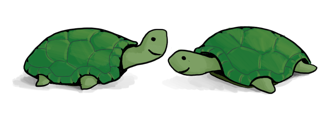 start:9
finish:10
coreutils
start:7
finish:8
multiarch-support
tar
start:3
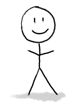 finish:4
dpkg
start:0
finish:11
libselinux1
libbz2
start:2
start:1
finish:5
finish:6
66
Suppose the underlying graph has no cycles
Finish times seem useful
Claim: In general, we’ll always have:
A
B
finish: [smaller]
finish: [larger]
To understand why, let’s go back to that DFS tree.
67
(check this statement carefully!)
A more general statement (this holds even if there are cycles)
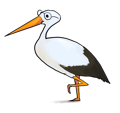 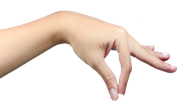 If v is a descendant of w in this tree:



If w is a descendant of v in this tree:



If neither are descendants of each other:
v.finish
w.start
v.start
w.finish
timeline
w
w
w.finish
v.finish
w.start
v.start
w.start
v.finish
v.start
w.finish
v
v
68
(or the other way around)
A
B
If

Then B.finishTime < A.finishTime
Suppose the underlying graph has no cycles
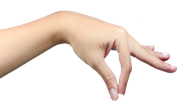 A.finishTime
Case 1: B is a descendant of A in the DFS tree.


Then



aka, B.finishTime < A.finishTime.
B.startTime
B.finishTime
A.startTime
A
B
69
A
B
If

Then B.finishTime < A.finishTime
Suppose the underlying graph has no cycles
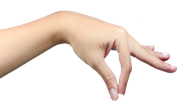 Case 2: B is a NOT descendant of A in the DFS tree.
Notice that A can’t be a descendant of B in the DFS tree or else there’d be a cycle; so it looks like this
Then we must have explored B before A.
Otherwise we would have gotten to B from A, and B would have been a descendant of A in the DFS tree.
Then



aka, B.finishTime < A.finishTime.
A.finishTime
B.finishTime
B.startTime
A.startTime
A
B
70
Theorem
If we run DFS on a directed acyclic graph,
A
B
If

Then B.finishTime < A.finishTime
71
Back to topological sorting
In what order should I install packages?
In reverse order of finishing time in DFS!
A
B
If

Then B.finishTime < A.finishTime
coreutils
multiarch-support
start:3
start:9
finish:4
finish:10
start:7
tar
finish:8
dpkg
start:2
start:0
start:1
finish:5
finish:11
libselinux1
finish:6
libbz2
Suppose the dependency graph has no cycles: 
it is a Directed Acyclic Graph (DAG)
72
Topological Sorting (on a DAG)
Do DFS
When you mark a vertex as all done, put it at the beginning of the list.
dpkg
coreutils
tar
libbz2
libselinux1
multiarch_support
coreutils
multiarch-support
start:3
start:9
finish:4
finish:10
tar
start:7
finish:8
dpkg
start:2
start:0
libselinux1
start:1
finish:5
finish:11
libbz2
finish:6
73
For implementation, see Python notebook
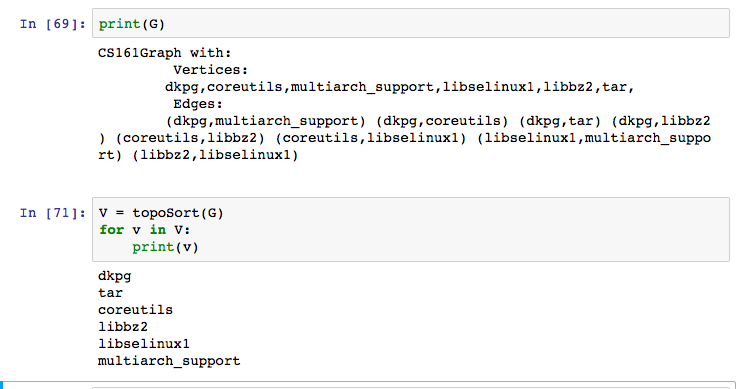 74
What did we just learn?
DFS can help you solve the topological sorting problem
That’s the fancy name for the problem of finding an ordering that respects all the dependencies

Thinking about the DFS tree is helpful.
75
This example skipped in class – here for reference.
Example:
B
Unvisited
In progress
All done
A
Start:0
C
D
76
This example skipped in class – here for reference.
Example
B
Unvisited
In progress
All done
A
Start:0
C
Start:1
D
77
This example skipped in class – here for reference.
Example
B
Unvisited
In progress
All done
A
Start:0
C
Start:1
D
Start:2
78
This example skipped in class – here for reference.
Example
Start:3
B
Unvisited
In progress
All done
A
Start:0
C
Start:1
D
Start:2
79
This example skipped in class – here for reference.
Example
Start:3
Leave:4
B
Unvisited
In progress
All done
A
Start:0
C
Start:1
B
D
Start:2
80
This example skipped in class – here for reference.
Example
Start:3
Leave:4
B
Unvisited
In progress
All done
A
Start:0
C
Start:1
B
D
D
Start:2
Leave:5
81
This example skipped in class – here for reference.
Example
Start:3
Leave:4
B
Unvisited
In progress
All done
A
Start:0
C
Start:1
Leave: 6
B
D
C
D
Start:2
Leave:5
82
This example skipped in class – here for reference.
Example
Start:3
Leave:4
B
Unvisited
In progress
All done
A
Start:0
Leave: 7
C
Start:1
Leave: 6
Do them in this order:
A
B
D
C
D
Start:2
Leave:5
83
Another use of DFS that we’ve already seen
In-order enumeration of binary search trees
5
3
7
8
2
4
Do DFS and print a node’s label when you are done with the left child and before you begin the right child.
1
84
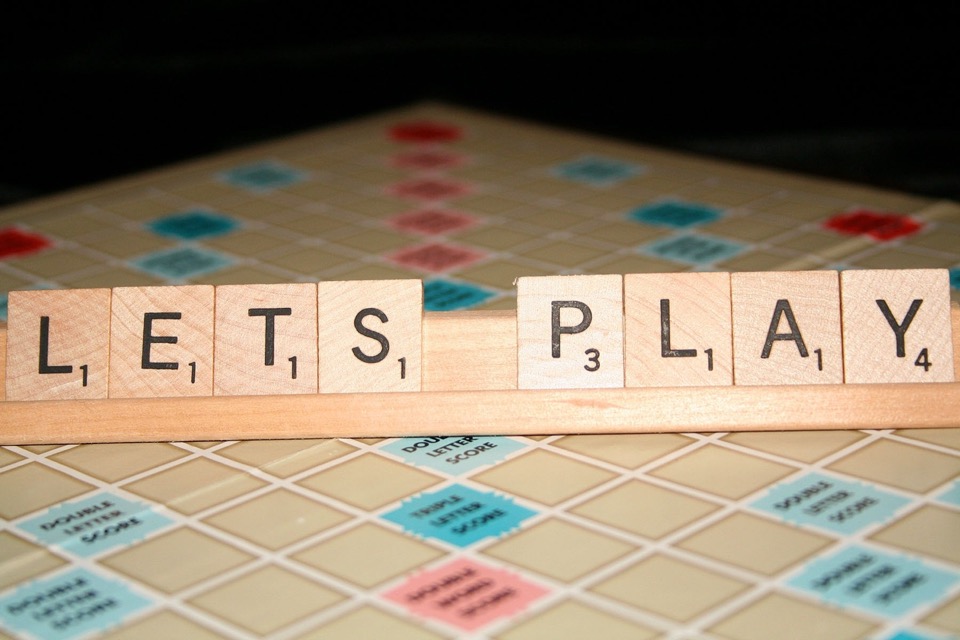 Part 2: breadth-first search
86
How do we explore a graph?
If we can fly
5
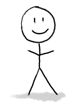 4
1
3
7
8
6
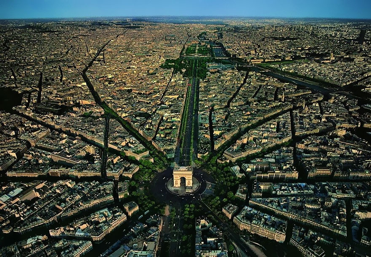 2
9
87
Breadth-First SearchExploring the world with a bird’s-eye view
Not been there yet
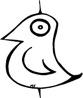 Can reach there in zero steps
Can reach there in one step
start
Can reach there in two steps
Can reach there in three steps
88
Breadth-First SearchExploring the world with a bird’s-eye view
Not been there yet
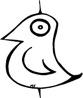 Can reach there in zero steps
Can reach there in one step
start
Can reach there in two steps
Can reach there in three steps
89
Breadth-First SearchExploring the world with a bird’s-eye view
Not been there yet
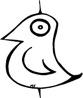 Can reach there in zero steps
Can reach there in one step
start
Can reach there in two steps
Can reach there in three steps
90
Breadth-First SearchExploring the world with a bird’s-eye view
Not been there yet
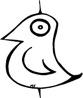 Can reach there in zero steps
Can reach there in one step
start
Can reach there in two steps
Can reach there in three steps
91
Breadth-First SearchExploring the world with a bird’s-eye view
Not been there yet
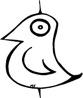 Can reach there in zero steps
Can reach there in one step
start
Can reach there in two steps
Can reach there in three steps
World: 
explored!
92
Same disclaimer as for DFS: you may have seen other ways to implement this, this will be convenient for us.
Breadth-First SearchExploring the world with pseudocode
Li is the set of nodes we can reach in i steps from w
Set Li = [] for i=1,…,n
L0 = [w], where w is the start node
Mark w as visited
For i = 0, …, n-1:
For u in Li:
For each v which is a neighbor of u:
If v isn’t yet visited:
mark v as visited, and put it in Li+1
-
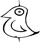 L0
L1
L2
L3
Go through all the nodes in Li and add their unvisited neighbors to Li+1
93
BFS also finds all the nodes reachable from the starting point
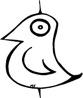 start
It is also a good way to find all the connected components.
94
Running time andextension to directed graphs
To explore the whole graph, explore the connected components one-by-one.
Same argument as DFS: BFS running time is O(n + m)
Like DFS, BFS also works fine on directed graphs.
Verify these!
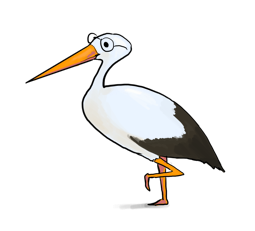 Siggi the Studious Stork
95
Why is it called breadth-first?
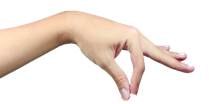 We are implicitly building a tree:








First we go as broadly as we can.
D
E
YOINK!
L0
A
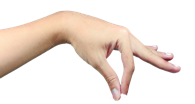 F
L1
A
B
E
F
L2
B
C
D
G
L3
Call this the “BFS tree”
G
C
96
Pre-lecture exercise
What Samuel L. Jackson’s Bacon number?
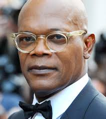 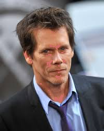 Jurassic Park
Samuel L.
Jackson
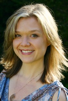 Kevin
Bacon
Tremors
Ariana Richards
(Answer: 2)
97
An example with distance 3
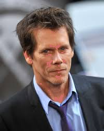 James McAvoy
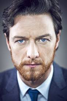 X-men
Kevin
Bacon
Narnia
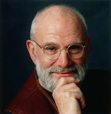 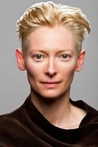 When Bjork Met Attenborough
It is really hard to find people with Bacon number 3!
Oliver Sacks
Tilda Swinton
98
Application of BFS: shortest path
How long is the shortest path between w and v?
w
v
99
Application of BFS: shortest path
How long is the shortest path between w and v?
Not been there yet
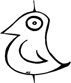 Can reach there in zero steps
Can reach there in one step
w
Can reach there in two steps
Can reach there in three steps
v
It’s three!
100
To find the distance between w and all other vertices v
The distance between two vertices is the number of edges in the shortest path between them.
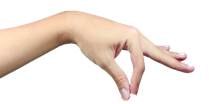 Do a BFS starting at w
For all v in Li 
The shortest path between w and v has length i.
A shortest path between w and v is given by the path in the BFS tree.
If we never found v, the distance is infinite.
L0
w
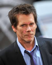 L1
L2
Modify the BFS pseudocode to return shortest paths!
Prove that this indeed returns shortest paths!
L3
v
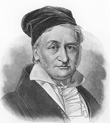 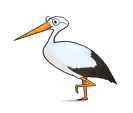 Gauss has no Bacon number
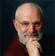 Call this the “BFS tree”
101
High-level idea!
Why do the vertices in Li have distance i from v?
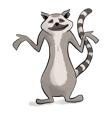 THIS SLIDE SKIPPED IN CLASS
102
What have we learned?
The BFS tree is useful for computing distances between pairs of vertices.
We can find the shortest path between u and v in time O(m).
103
Another application of BFS
Testing bipartite-ness
104
Pre-lecture exercise: fish
You have a bunch of fish and two fish tanks.
Some pairs of fish will fight if put in the same tank.
Model this as a graph: connected fish will fight.
Can you put the fish in the two tanks so that there is no fighting?
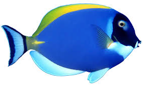 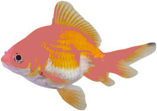 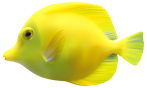 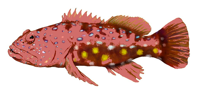 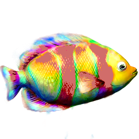 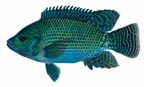 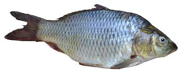 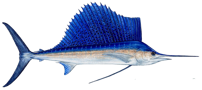 105
Bipartite graphs
Can color the vertices red and orange so that there are no edges between any same-colored vertices
A bipartite graph looks like this:
Example:
are students
are classes
if the student is enrolled in the class
Example:
are in tank A
are in tank B
if the fish fight
106
Is this graph bipartite?
107
How about this one?
108
How about this one?
109
This one?
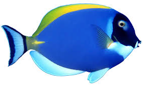 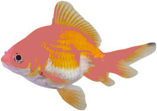 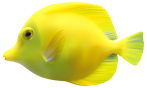 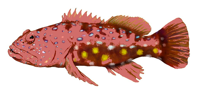 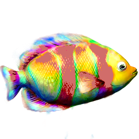 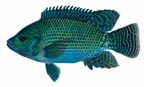 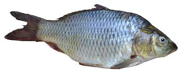 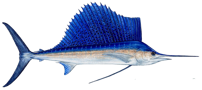 110
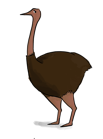 Does DFS work here too?
Application of BFS: Testing Bipartiteness
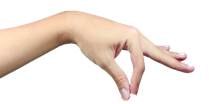 Color the levels of the BFS tree in alternating colors.
If you never color two connected nodes the same color, then it is bipartite.
Otherwise, it’s not.
A
B
E
F
C
D
G
111
Breadth-First SearchFor testing bipartite-ness
Not been there yet
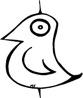 Can reach there in zero steps
Can reach there in one step
start
Can reach there in two steps
Can reach there in three steps
112
Breadth-First SearchFor testing bipartite-ness
Not been there yet
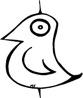 Can reach there in zero steps
Can reach there in one step
start
Can reach there in two steps
Can reach there in three steps
113
Breadth-First SearchFor testing bipartite-ness
Not been there yet
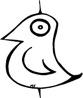 Can reach there in zero steps
Can reach there in one step
start
Can reach there in two steps
Can reach there in three steps
114
Breadth-First SearchFor testing bipartite-ness
Not been there yet
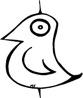 Can reach there in zero steps
Can reach there in one step
start
Can reach there in two steps
Can reach there in three steps
115
Breadth-First SearchFor testing bipartite-ness
Not been there yet
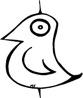 Can reach there in zero steps
Can reach there in one step
start
Can reach there in two steps
Can reach there in three steps
CLEARLY BIPARTITE!
116
Breadth-First SearchFor testing bipartite-ness
Not been there yet
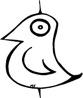 Can reach there in zero steps
Can reach there in one step
start
Can reach there in two steps
Can reach there in three steps
117
Breadth-First SearchFor testing bipartite-ness
Not been there yet
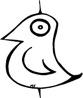 Can reach there in zero steps
Can reach there in one step
start
Can reach there in two steps
Can reach there in three steps
118
Breadth-First SearchFor testing bipartite-ness
Not been there yet
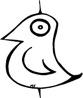 Can reach there in zero steps
Can reach there in one step
start
Can reach there in two steps
Can reach there in three steps
119
Breadth-First SearchFor testing bipartite-ness
Not been there yet
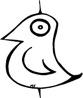 Can reach there in zero steps
Can reach there in one step
start
Can reach there in two steps
Can reach there in three steps
120
Breadth-First SearchFor testing bipartite-ness
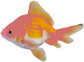 Not been there yet
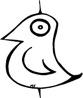 Can reach there in zero steps
Can reach there in one step
start
Can reach there in two steps
WHOA NOT BIPARTITE!
Can reach there in three steps
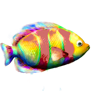 121
Hang on now.
Just because this coloring doesn’t work, why does that mean that there is no coloring that works?
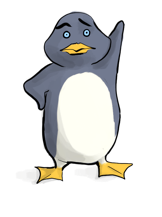 I can come up with plenty of bad colorings on this legitimately bipartite graph…
Plucky the pedantic penguin
122
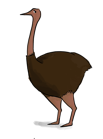 Make this proof sketch formal!
Some proof required
Ollie the over-achieving ostrich
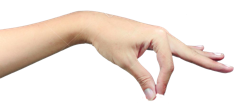 If BFS colors two neighbors the same color, then it’s found a cycle of odd length in the graph.
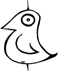 A
B
E
start
There must be an even number of these edges
F
C
D
G
This one extra makes it odd
123
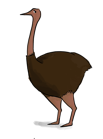 Make this proof sketch formal!
Some proof required
Ollie the over-achieving ostrich
If BFS colors two neighbors the same color, then it’s found a cycle of odd length in the graph.
But you can never color an odd cycle with two colors so that no two neighbors have the same color.
[Fun exercise!]
So you can’t legitimately color the whole graph either.
Thus it’s not bipartite.
124
What have we learned?
BFS can be used to detect bipartite-ness in time O(n + m).
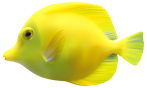 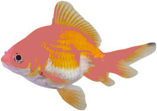 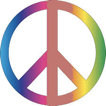 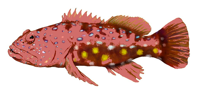 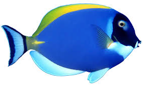 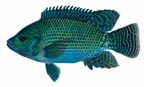 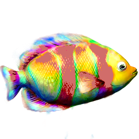 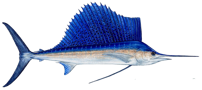 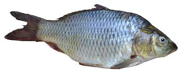 125
Outline
Part 0: Graphs and terminology

Part 1: Depth-first search 
Application: topological sorting
Application: in-order traversal of BSTs
Part 2: Breadth-first search
Application: shortest paths
Application (if time): is a graph bipartite?
Recap
126
Recap
Depth-first search
Useful for topological sorting
Also in-order traversals of BSTs
Breadth-first search
Useful for finding shortest paths
Also for testing bipartiteness
Both DFS, BFS:
Useful for exploring graphs, finding connected components, etc
127
Still open (next few classes)
We can now find components in undirected graphs…
What if we want to find strongly connected components in directed graphs?

How can we find shortest paths in weighted graphs?

What is Samuel L. Jackson’s Erdos number?
(Or, what if I want everyone’s everyone-else number?)
128
Next Time
Strongly Connected Components




Pre-lecture exercise: Strongly Connected What-Now?
Before Next Time
129